Mano svajonių profesija
Pociūnėlių pagrindinė mokykla
1 – 4 klasės
2022 m. birželio mėn.
Tikslas:
kartu su vaikais aptarti žmonių profesijas, ko galima iš jų pasimokyti. Aiškintis, apie jų  veiklą, įvardinti, ką svarbaus ir naudingo jie veikia.
Uždaviniai:
Suteikti vaikams žinių apie įvairias profesijas;
 Skatinti vaikus papasakoti ką dirba jų tėveliai;
 Mokytis atpažinti profesijas, jas pavaizduoti.
Trečiokai su profesijomis susipažino žaisdami stalo žaidimą „profesijos“
Ketvirtokai rašė kiek kas žino profesijų.
Vaikai atliko užduotis :Kas būdinga pagrindinėms profesijoms ? (Jų atliktas užduotis galima apžiūrėti antrojo aukšto koridoriuje)
Mokiniai susipažinti Su profesijomis turėjo galimybę apsilankydami parduotuvėje, pas ūkininką aivarą rimkų, panevėžio siauruko geležinkelio edukacinėje programoje.
Apie pardavėjos profesiją mokiniams papasakojo miestelio parduotuvės pardavėja Johana šemežienė. Jos išklausę, vaikai padarė išvadą, kad darbas nėra lengvas.
Apsilankę ūkininko A. rimkaus ūkyje, mokiniai sužinojo, kad jame dirba įvairių profesijų žmonės: agronomas, inžinierius, traktorininkai, kombainininkai, statybininkai, sargas. Ūkio šeimininkas vaikams aprodė grūdų elevatorių, saugyklą, pasisvėrėme , leido įlipti į traktorių, kombainą, sunkvežimį.
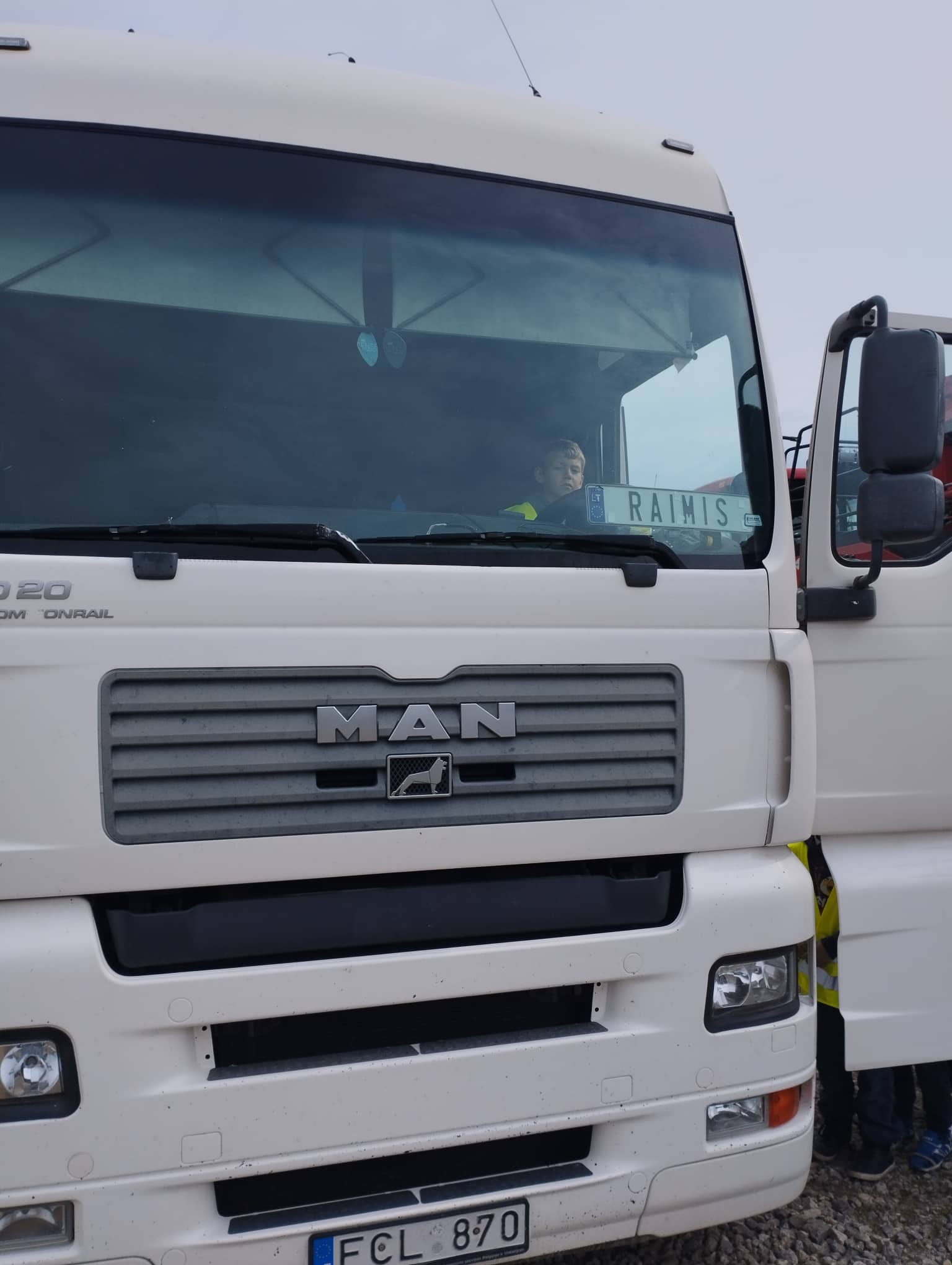 Sudalyvaudami edukacinėje programoje „panevėžio siaurukas“ susipažinome su geležinkeliečių profesijomis.
Pradinukai sužinojo kokių rūšių būna vagonai.
Edukacinės programos metu žiūrėjo filmukus apie geležinkelio taisykles(ko negalima daryti).
Smagiausia veikla buvo – pasivažinėti su drezina.
Pradinių klasių mokiniai piešė „mano svajonių profesija“
(piešiniai iškabinti antrojo aukšto koridoriuje)
Projekto veiklose buvo integruoti: pasaulio pažinimo, dailė ir technologijos, lietuvių kalbos mokomieji dalykai.
Šio projekto metu mokiniai:
Profesijų pristatymų metu ugdė kompetencijas, smalsumą, domėjimąsi, aktyvų aplinkos tyrinėjimą, informacijos rinkimą;
 Praplėtė akiratį;
įgavo naujų žinių, įgūdžių, patirčių; 
Ugdė kūrybiškumą ir mokymosi motyvaciją, kritinį mąstymą.
Ačiū už dėmesį
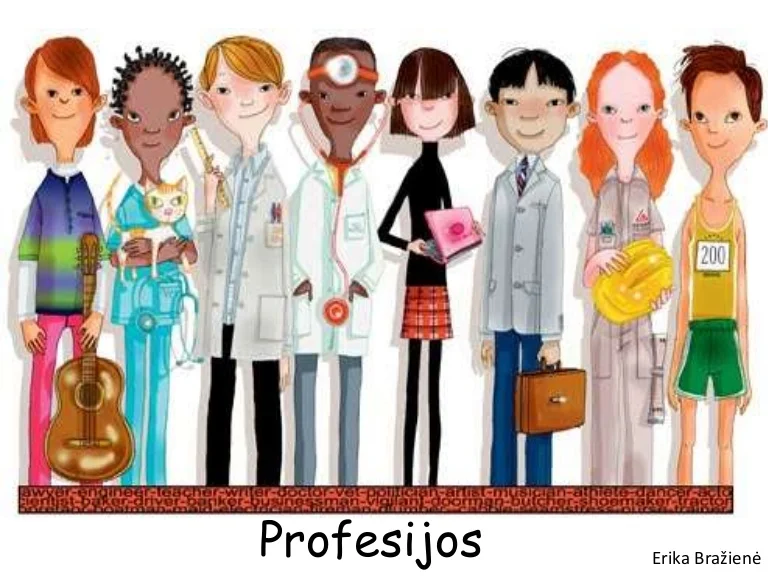